EL ENGANCHE MAGNÉTICO
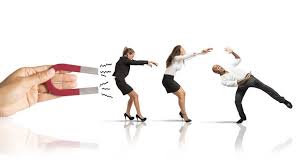 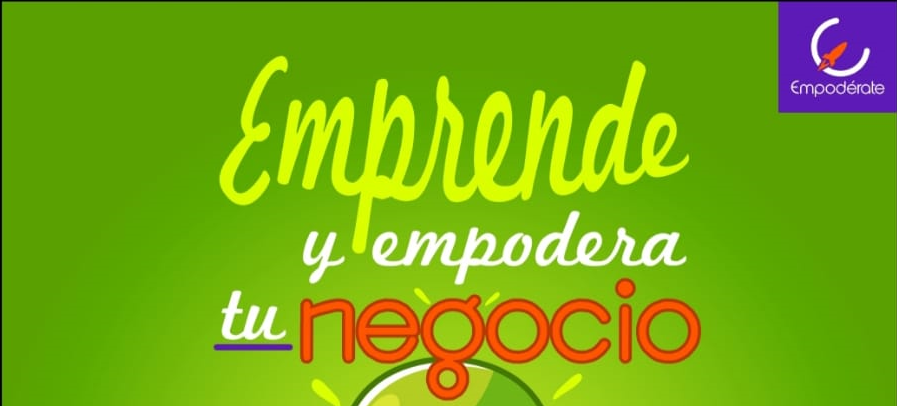 DEGUSTACIÓN
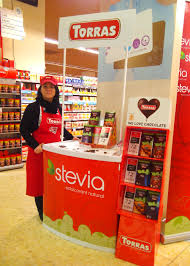 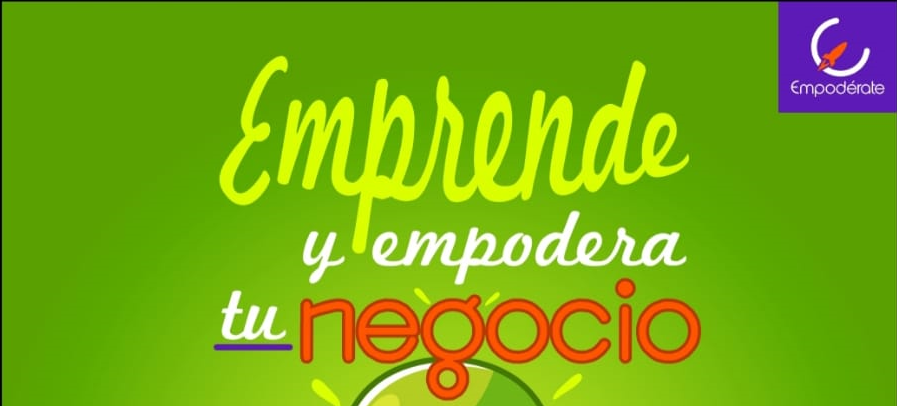 DISEÑAR UN ENGANCHE MAGNETICO
HACER UNA PROMESA ESPECÍFICA
DAR UN EJEMPLO ESPECÍFICO
OFRECER UN ATAJO ESPECÍFICO
RESPONDER A UNA PREGUNTA ESPECÍFICA.
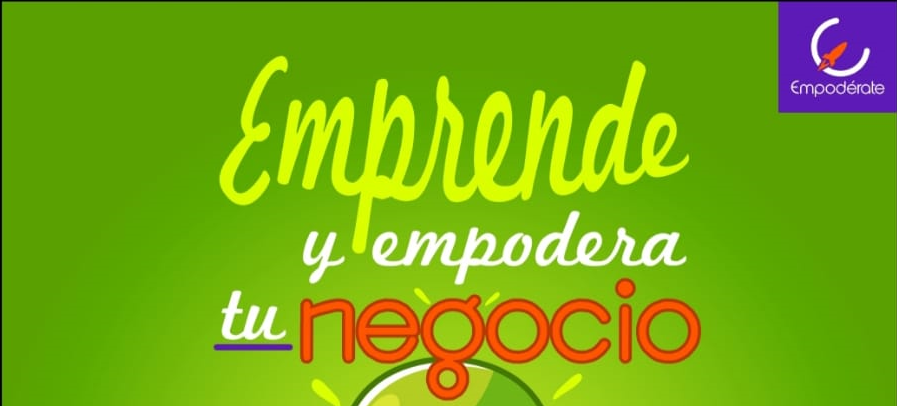 COMO CAPTURAR LOS DATOS
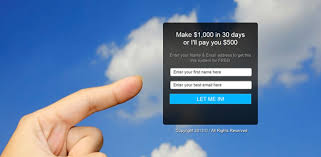 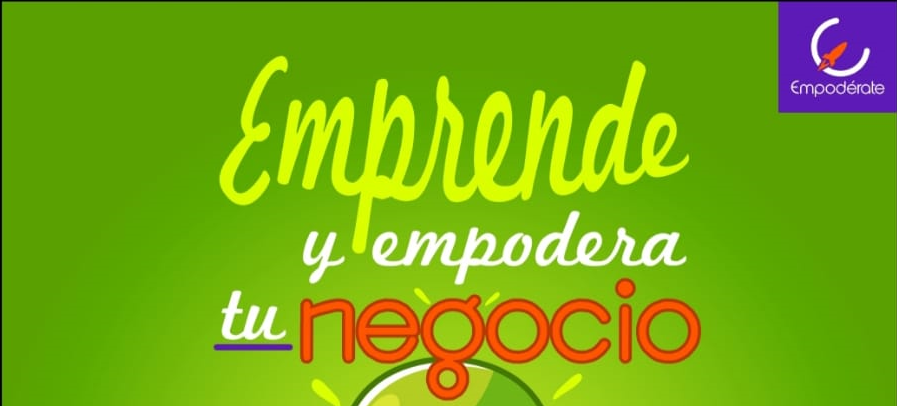 EJEMPLOS DE ENGANCHES MAGNETICOS
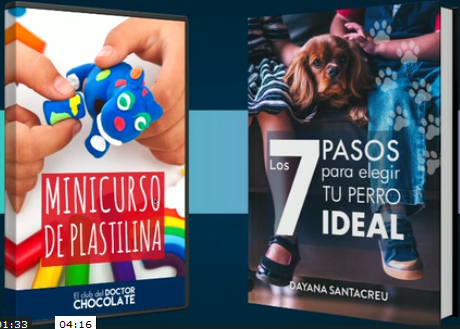 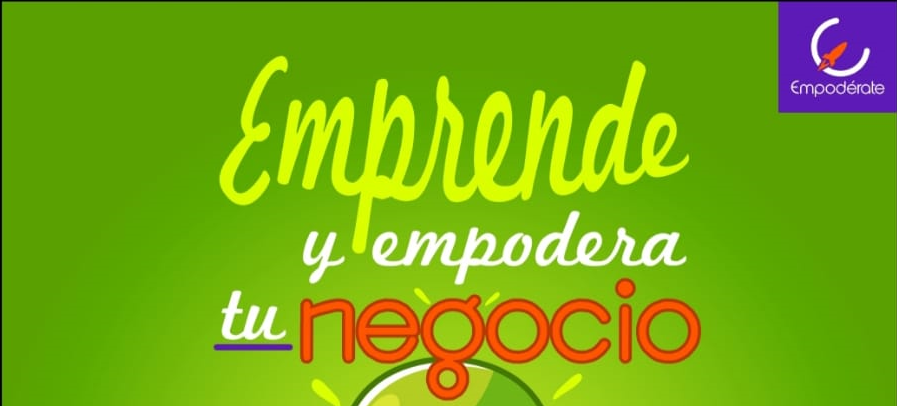 EJEMPLOS DE ENGANCHES MAGNETICOS
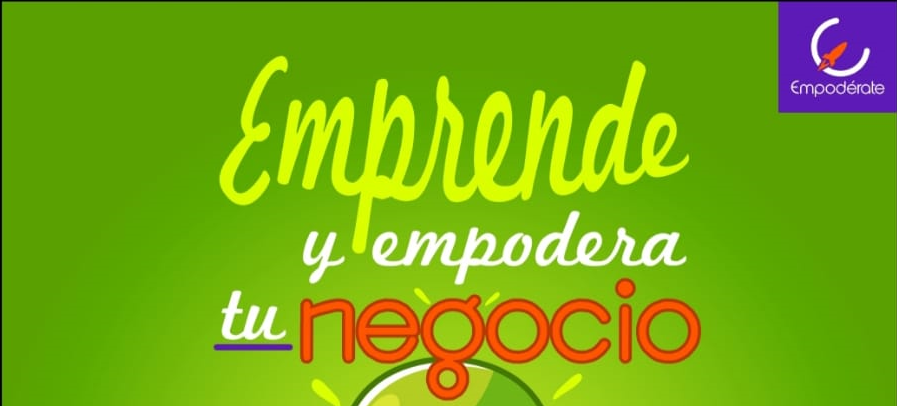 EJEMPLOS DE ENGANCHES MAGNETICOS
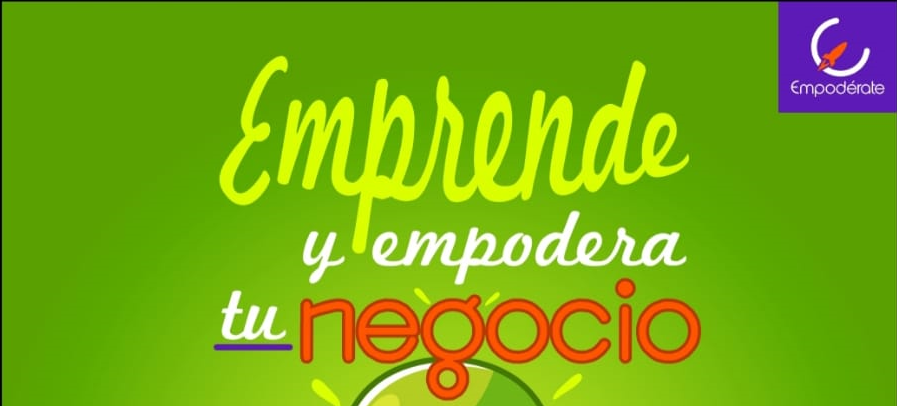 EJEMPLOS DE ENGANCHES MAGNETICOS
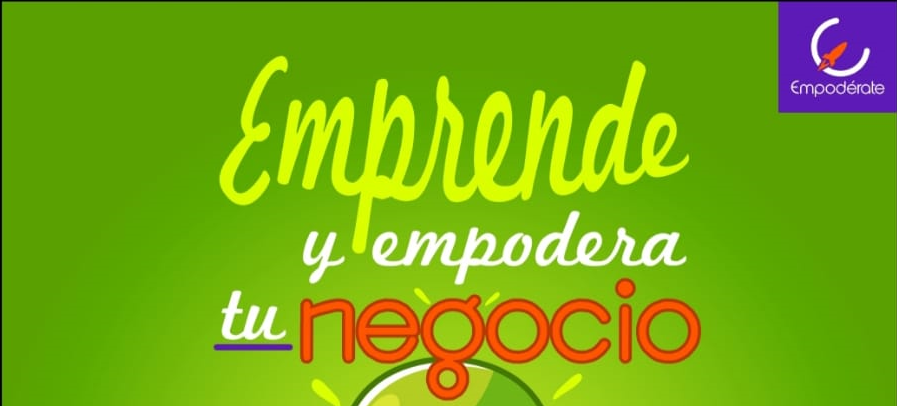 EJEMPLOS DE ENGANCHES MAGNETICOS
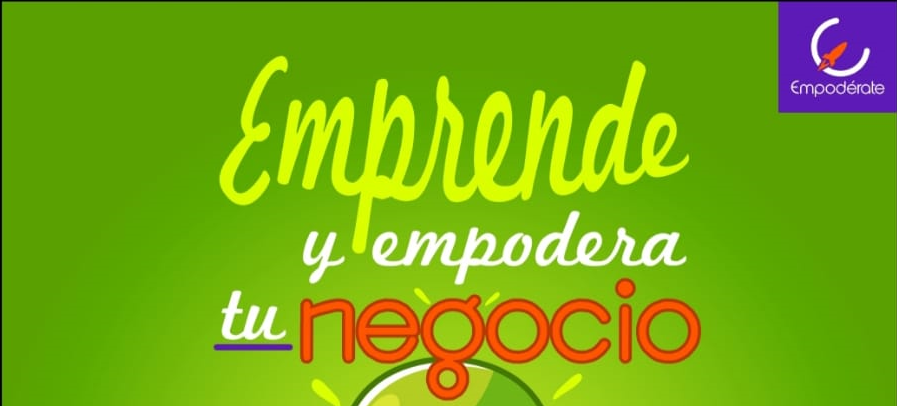 EJEMPLOS DE ENGANCHES MAGNETICOS
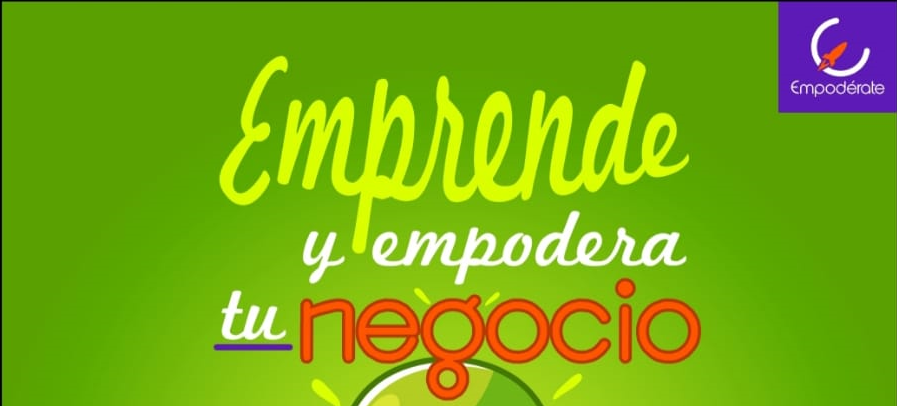 EJEMPLOS DE ENGANCHES MAGNETICOS
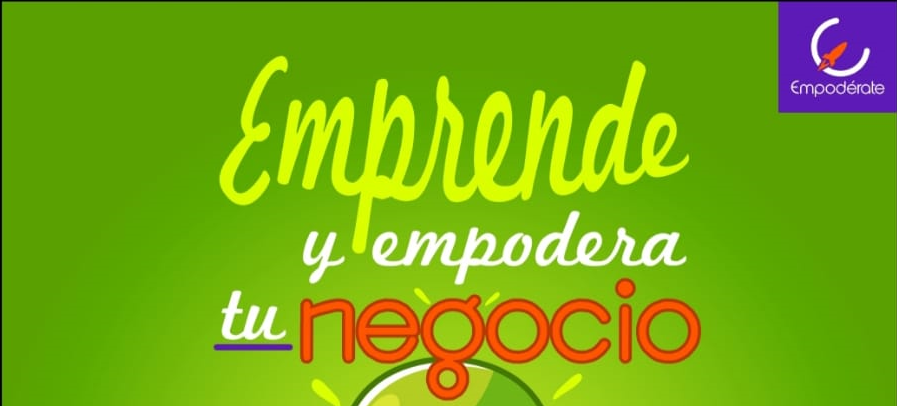 EJEMPLOS DE ENGANCHES MAGNETICOS
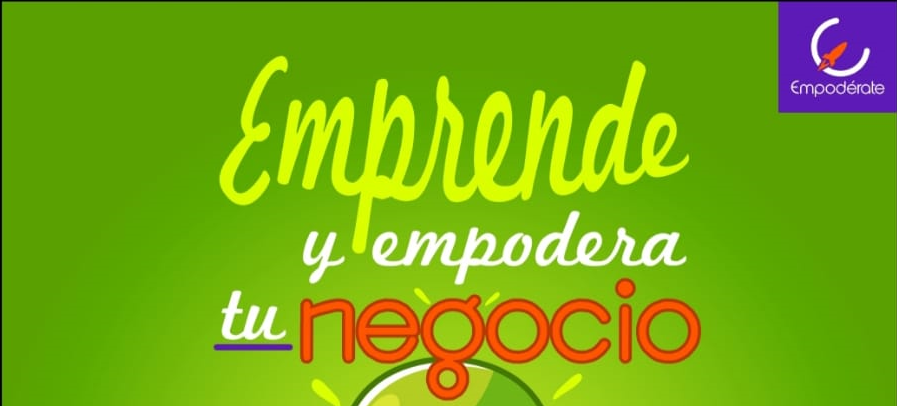